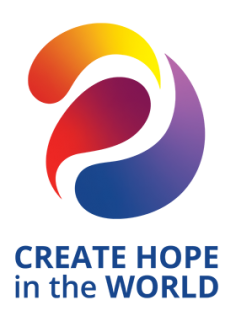 NYTT ROTARYÅR  2023 - 2024
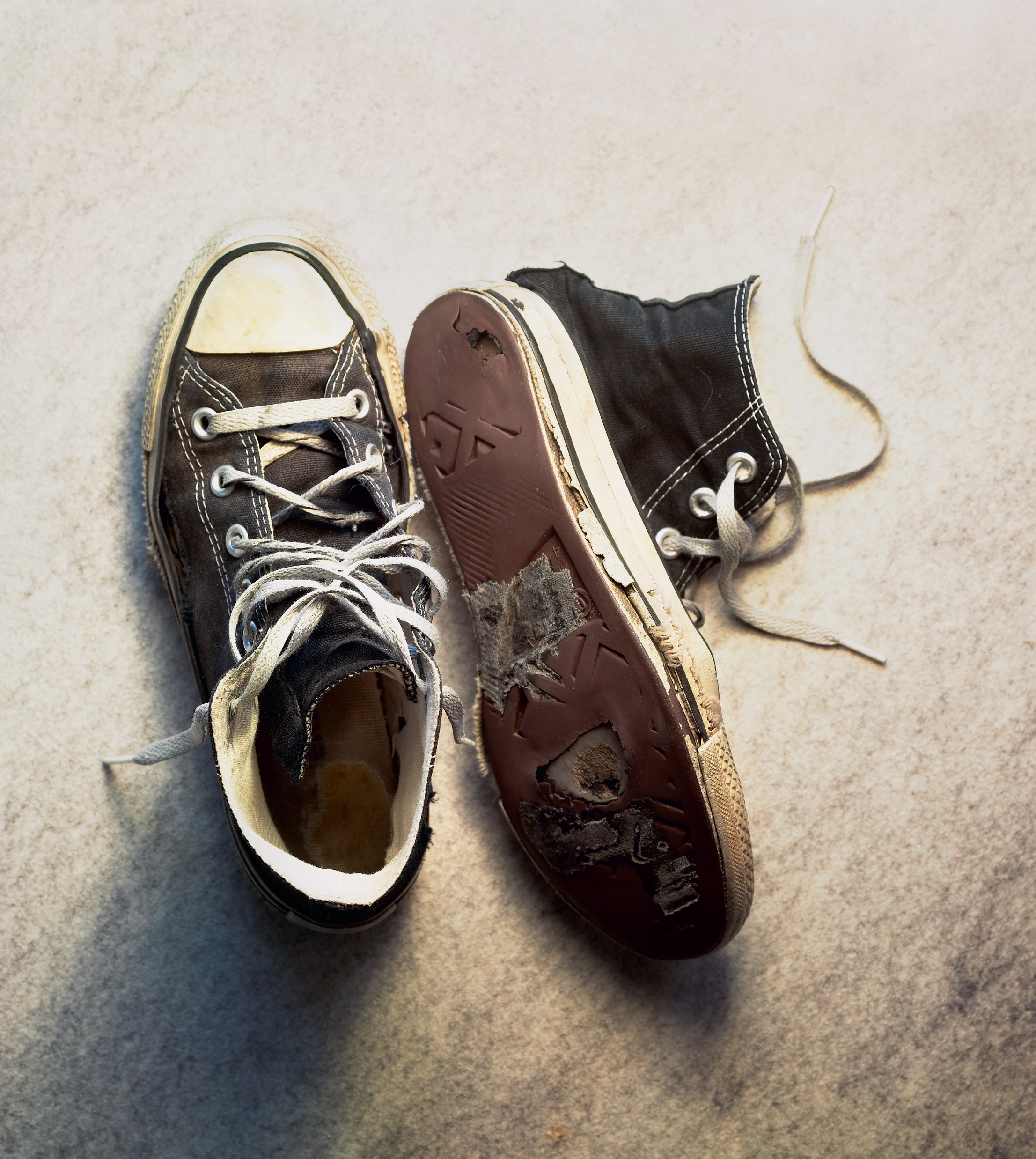 Takk for meg!

Lykke til, Asbjørn
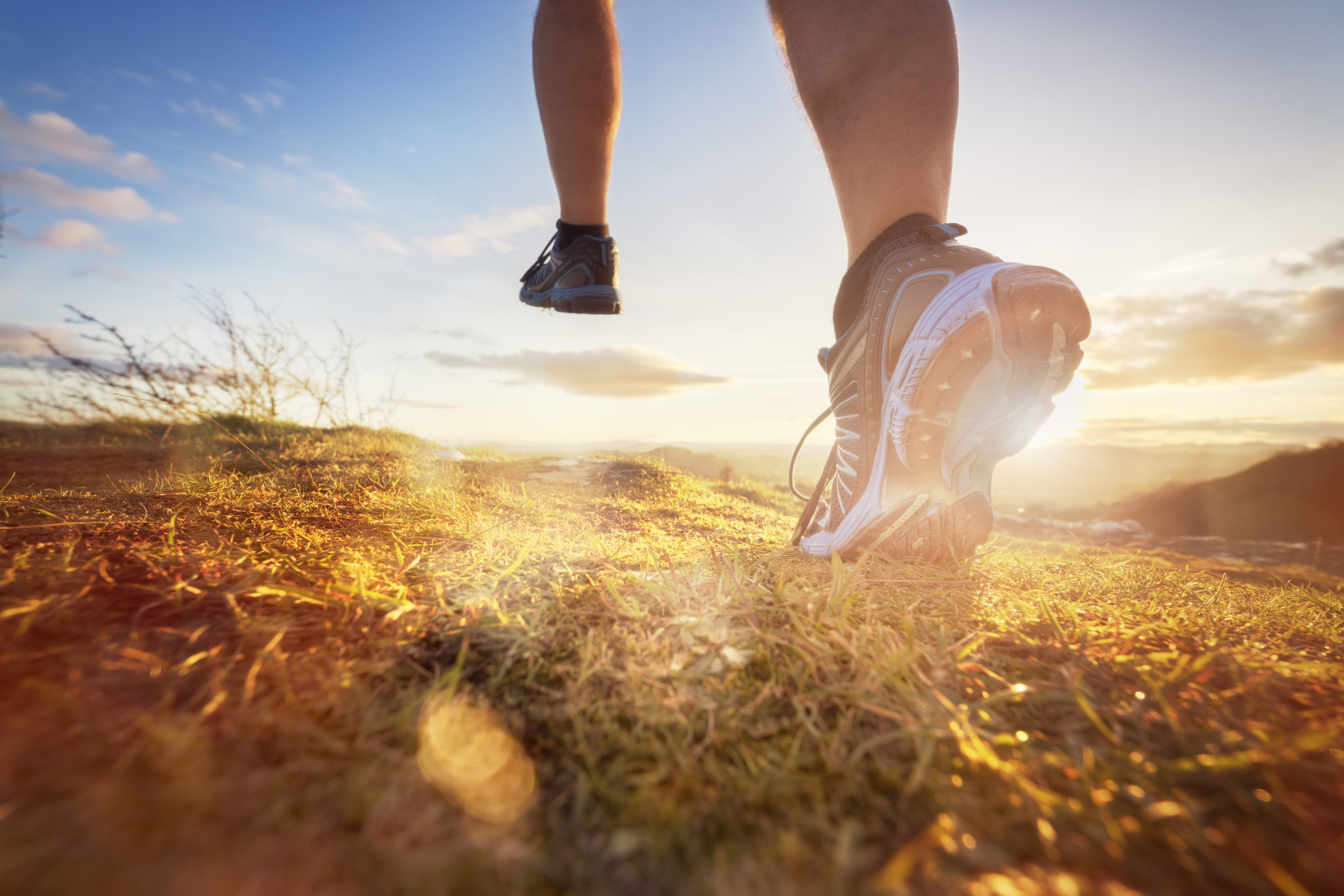 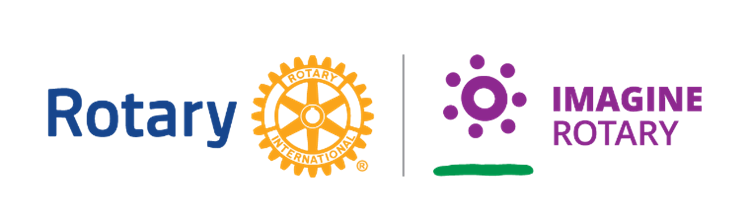 Askøy Rotary KlubbÅRET SOM KOMMER2023 - 2024
Ny verdenspresident:  Gordon Mcinally
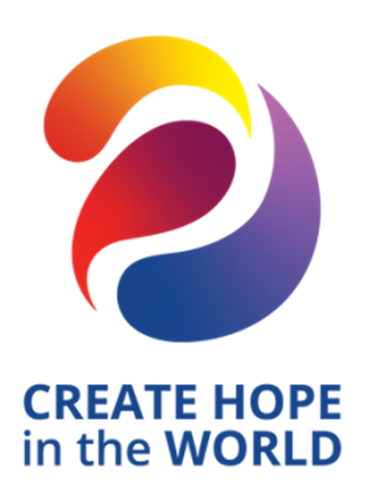 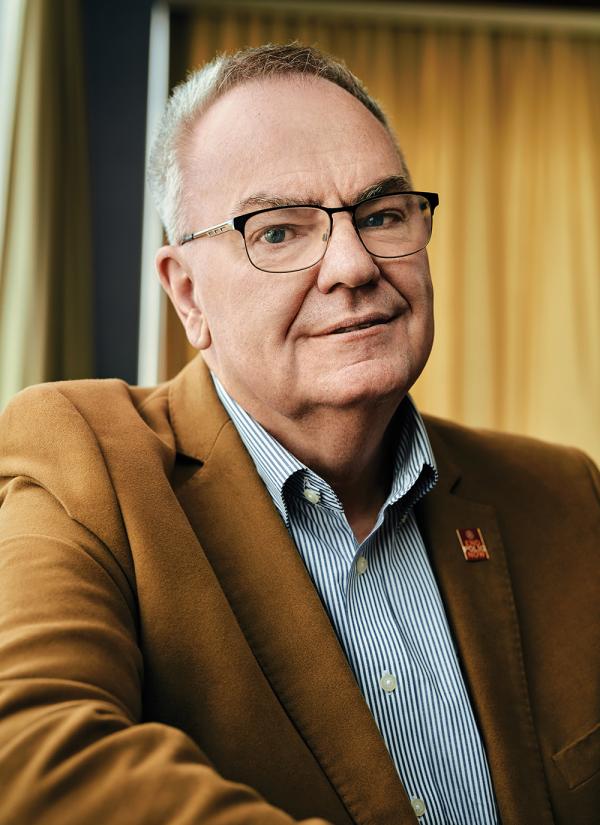 Utgangspunkt 23 - 24:
SENIORER
Erling
Odd
Helge Sø.
Terje B.
TRF / INT P
Helge
Asbjørn
PROGRAM
Geir
Jonas
(Asbjørn)
STYRET
Asbjørn
Geir	
Bente
Brith
Einar
Eli
PR / KOM
Helge
Jonas
John Ivar
Tor
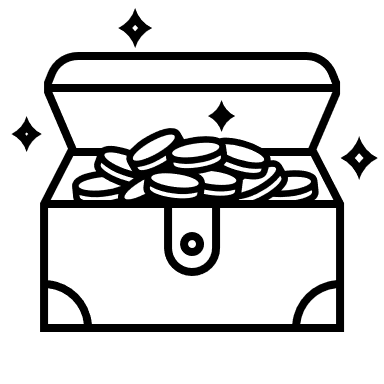 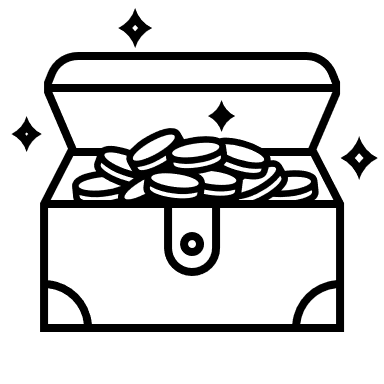 MESSE
Lars
Terje
May Britt
Tor
John Ivar (bladet)
(Asbjørn)
KAMERAT
Einar
Arvid
Ingerbeth
Liv
Yngve 
Bente
UNGDOM
Brith
Giske
Eli
TALENTPRIS
John Ivar
Asbjørn
SANSEHAGE
Jonas
Geir
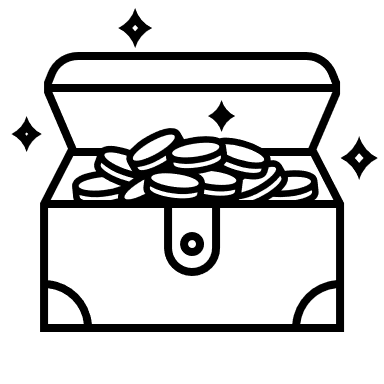 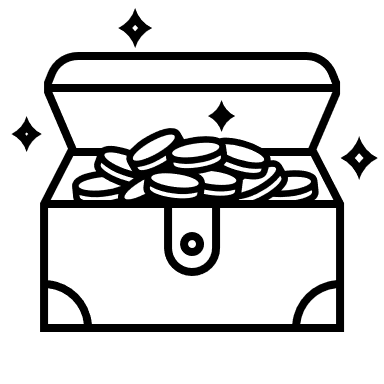 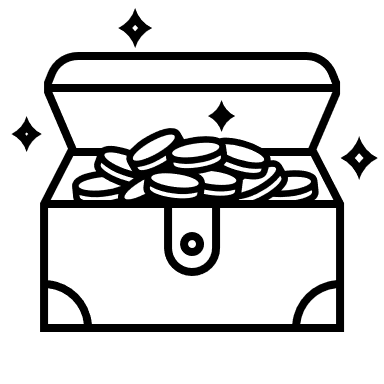 STANDS
May Britt
John Ivar
Anita
BUSSTURER
Magne
Yngve
May Britt
BEDRIFT
Terje 
Jonas
Anita
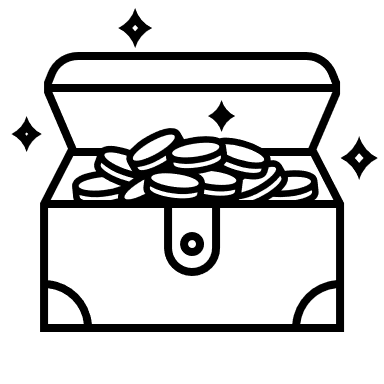 Jonas CICO og WEB ansvarlig
PROSJEKTER OG LANGSIKTIG PROFILERING2023 - 2024
SANSEHAGEN: Må følges opp, men mindre innsats fremover

SUPPEKJØKKEN OG CROP FARMING:  Videreføring i Kenya mot hjelp til selvhjelp

TALENTPRIS: Videreføres

UNGDOMSARBEID: Forberedelse til ungdomsutveksling – kontakt MOT

BEDRIFTSKONTAKT:  Dette må vi jobbe videre med

ELDRETUR: Videreføres
PROSJEKTER OG LANGSIKTIG PROFILERING2023 - 2024
Samarbeid med andre klubber/organisasjoner
 
YRKESMESSEN: Hjertet i klubben og utrolig viktig. Nå med ny skole.

HJELP UKRAINA: Fortsetter utover sommer og høst

Trivsel i klubben

REKRUTERING – Dette må struktureres og jobbes målrettet med
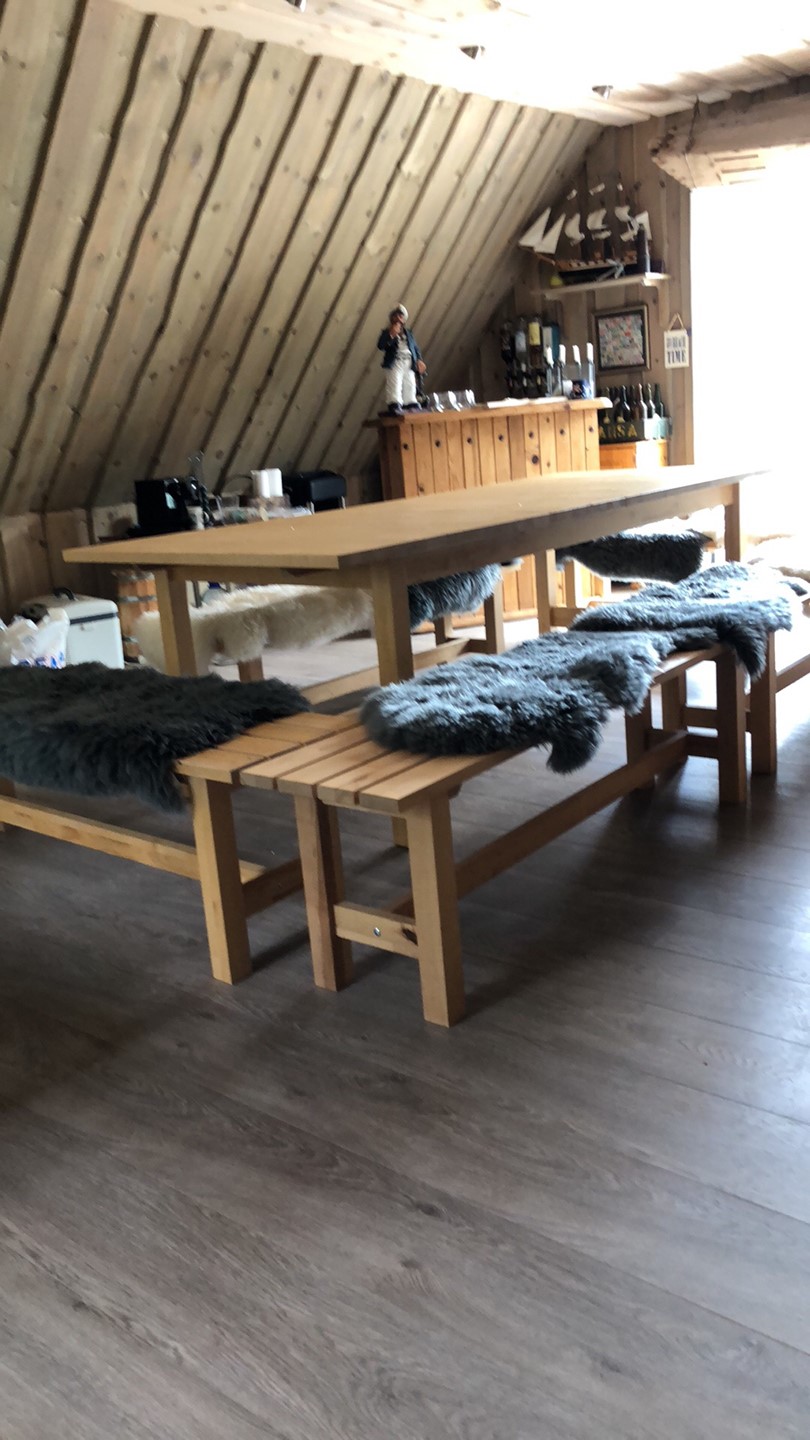 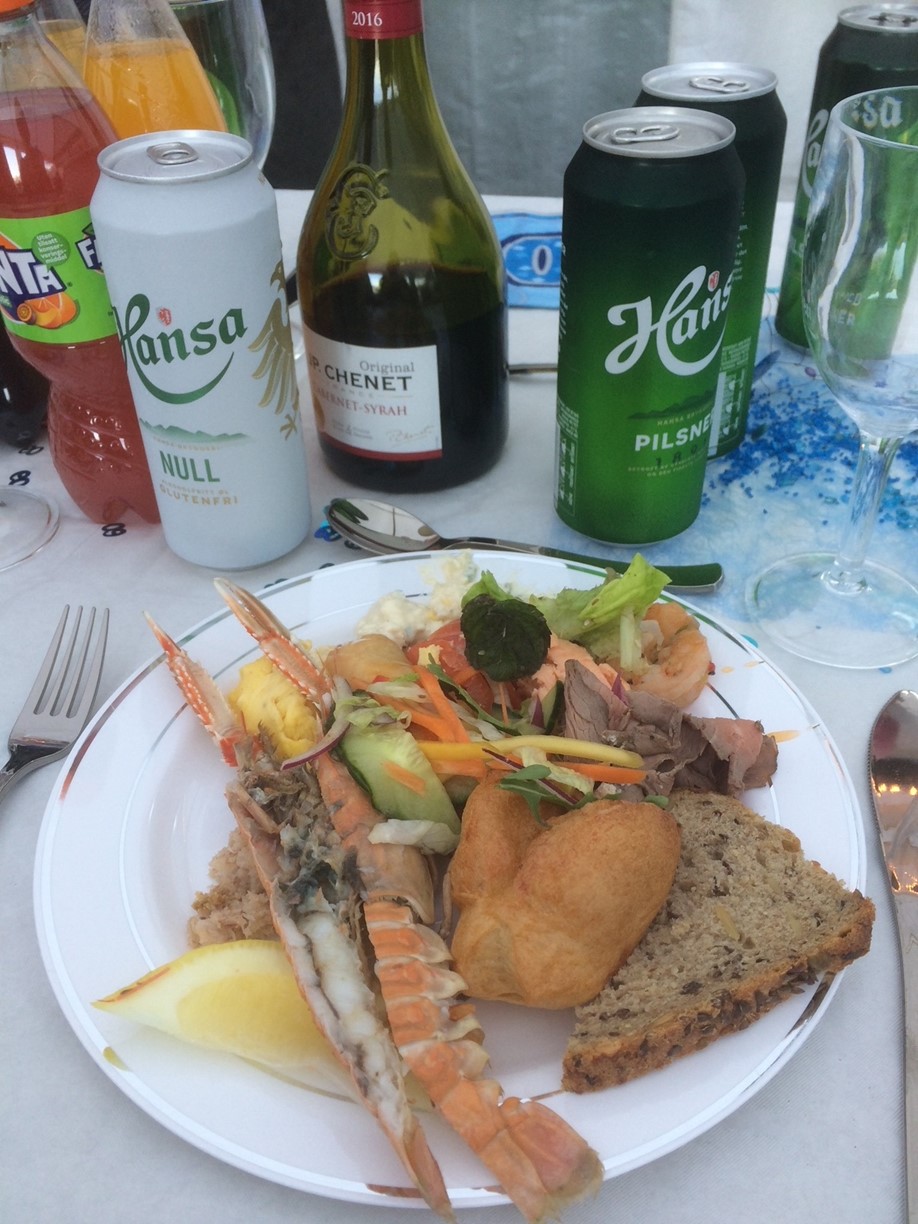 TRIVSEL I KLUBBEN

Begynner allerede neste torsdag med årsavslutning i nøstet i Skiftesvik
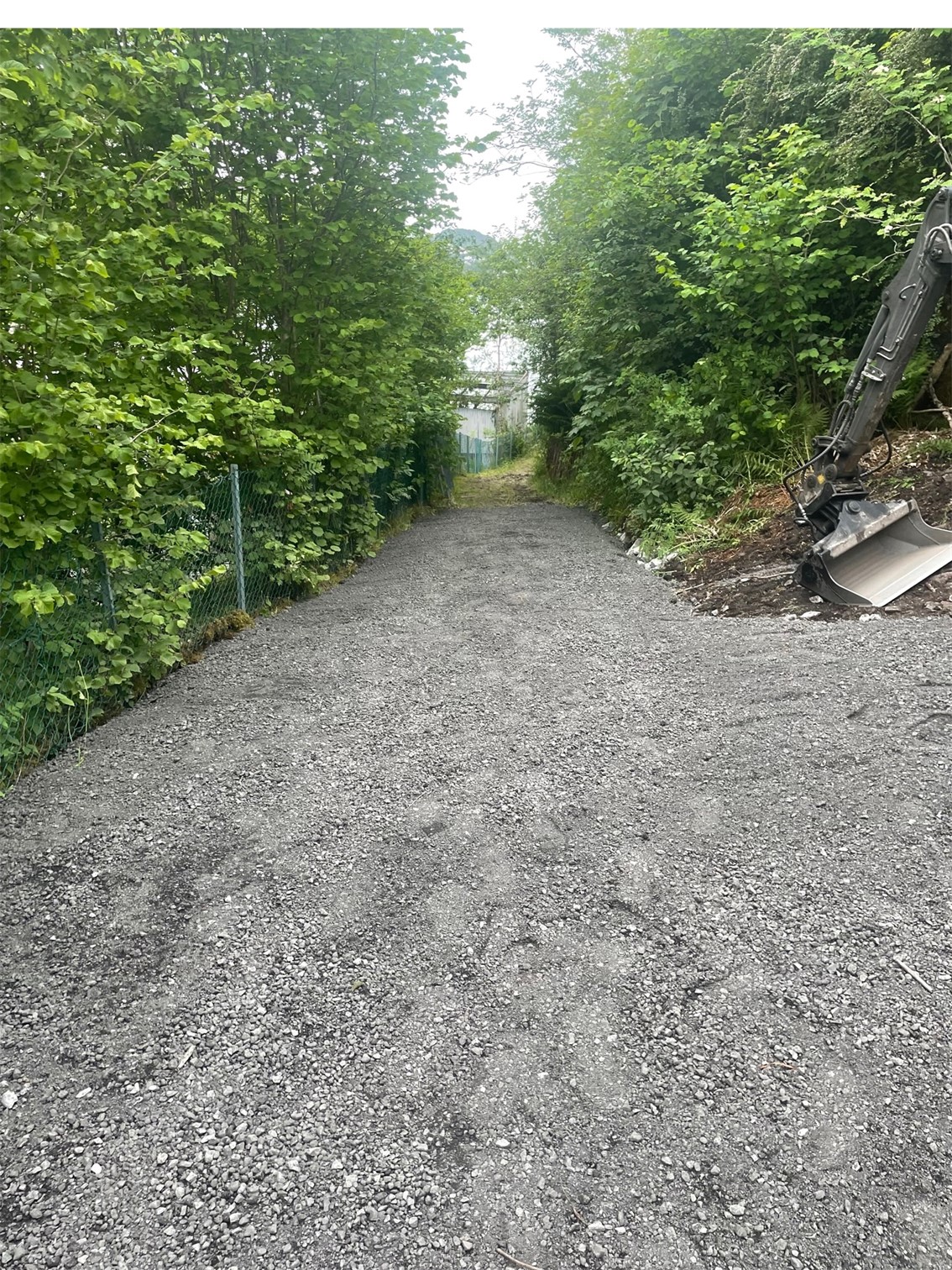 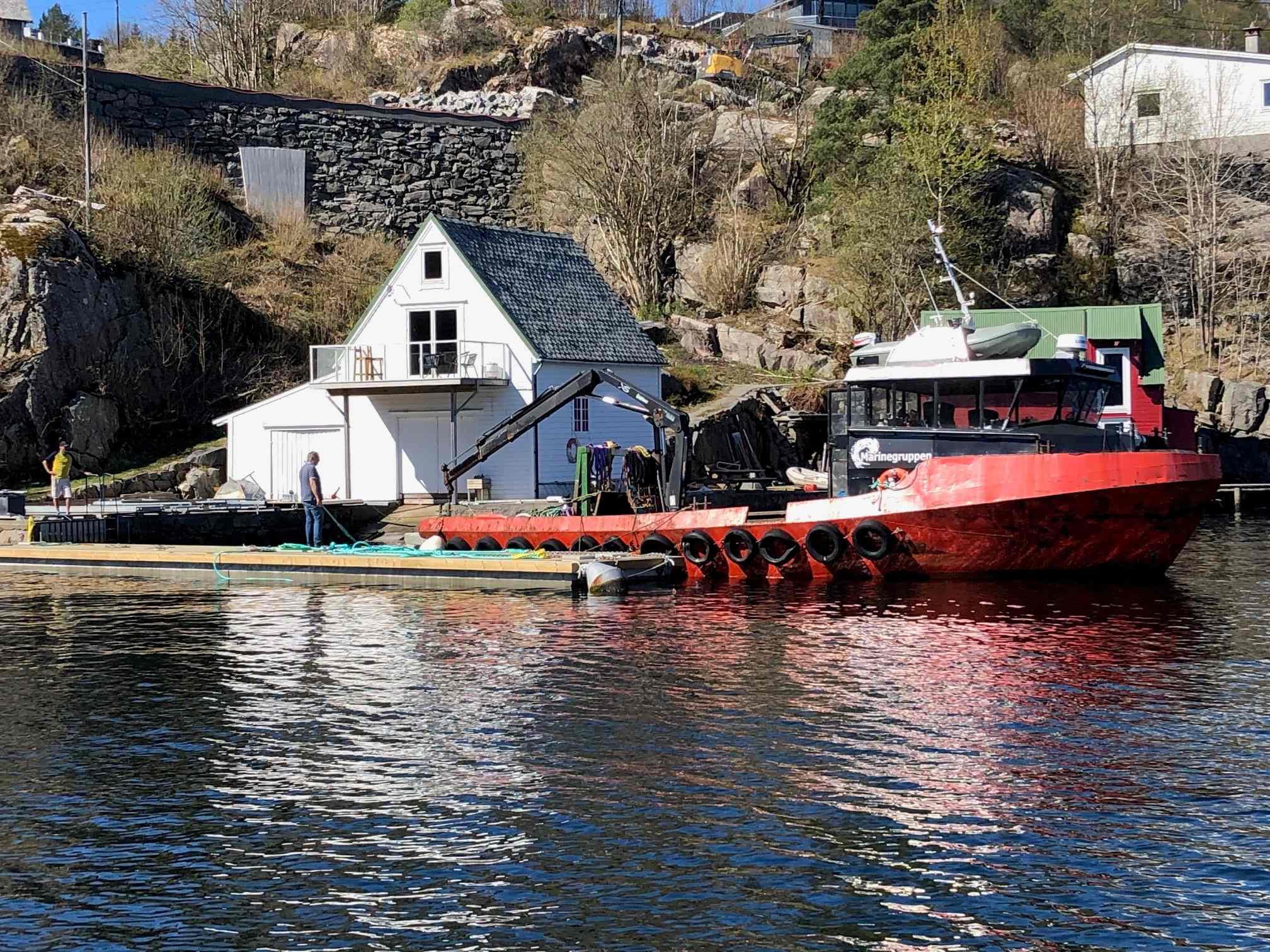 Ønsker alle lykke til med sine oppgaver fremover og ta for all del kontakt hvis det skulle være noe



Vel møtt neste torsdag